V Ciclo de  Debates: 

Princípios e diretrizes para articulação com as demais instituições rede de proteção da Criança e do Adolescente

Secretário Fábio Vaz
Representado pela Superintendente de Educação Markes Cristiana
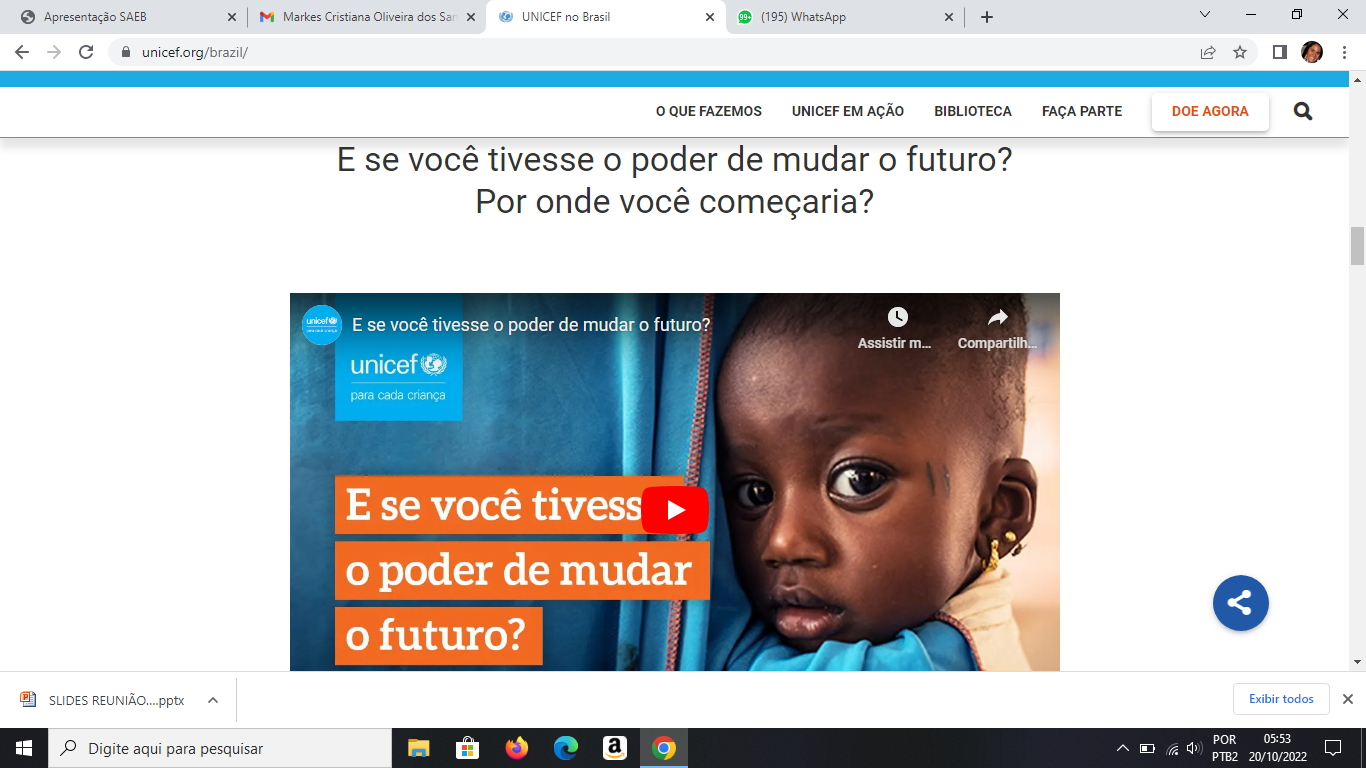 fonte:https://www.unicef.org/brazil/
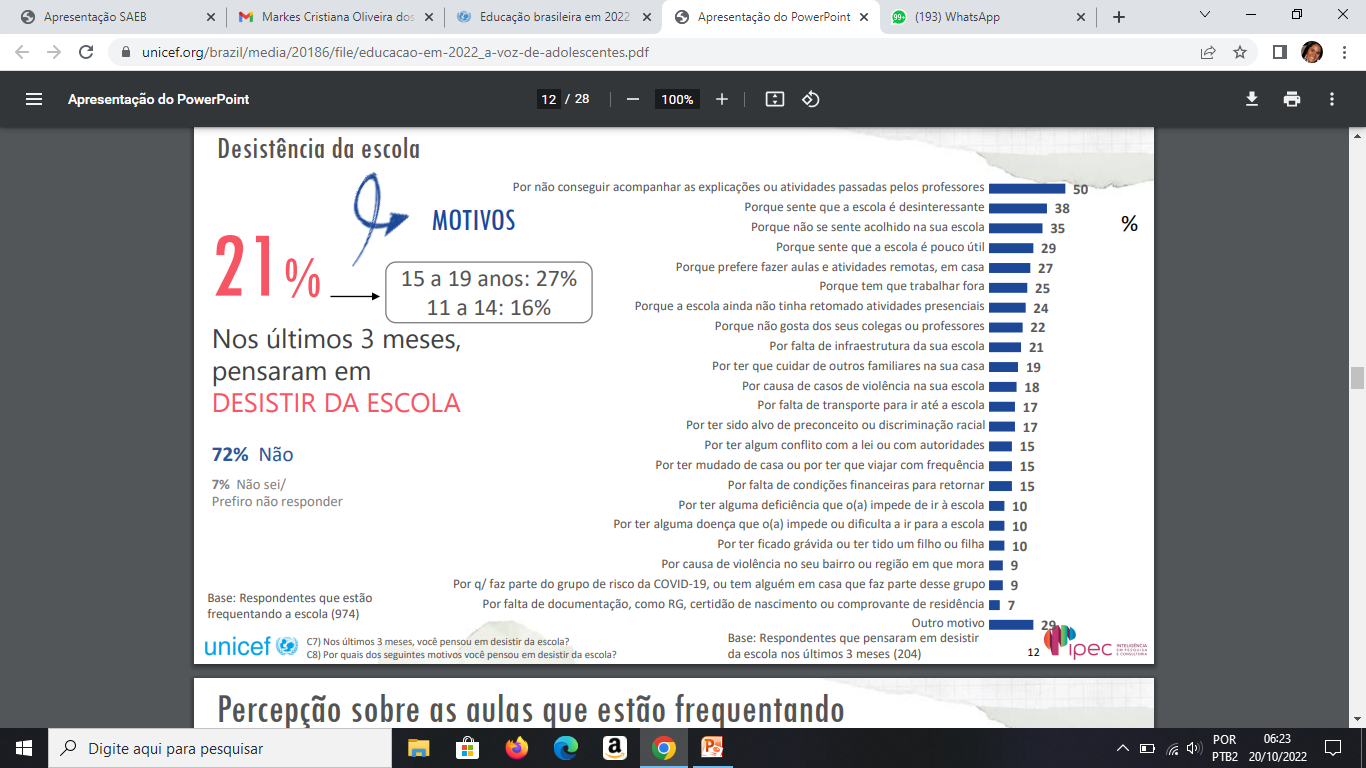 PROGRAMA EVASÃO ESCOLAR: ‘’NOTA ZERO’’
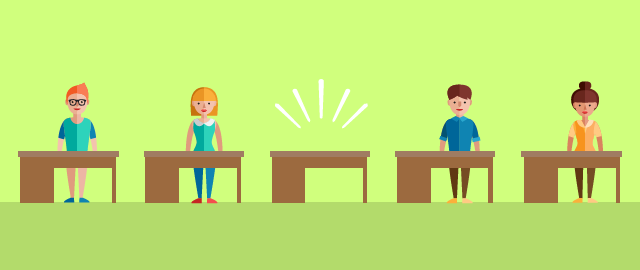 O PEENZ – PROGRAMA EVASÃO ESCOLAR: ‘’NOTA ZERO’’  É um programa desenvolvido a partir de serviços e competências coletivas que envolvem: A Escola, o Conselho Tutelar,  o Ministério Público Estadual e o Poder Judiciário .Este serviço é executado em parceria pelos órgãos citados e outros, sempre com o objetivo coletivo maior de:	
COMBATER A EVASÃO
			O ABANDONO ESCOLAR
 A DISTORÇÃO IDADE/SÉRIE			
			A GARANTIA DA PERMANÊNCIA
AVALIAÇÃO E PROMOÇÃO DO ALUNADO NA ESCOLA PÚBLICA
PROGRAMA EVASÃO ESCOLAR: ‘’NOTA ZERO’’
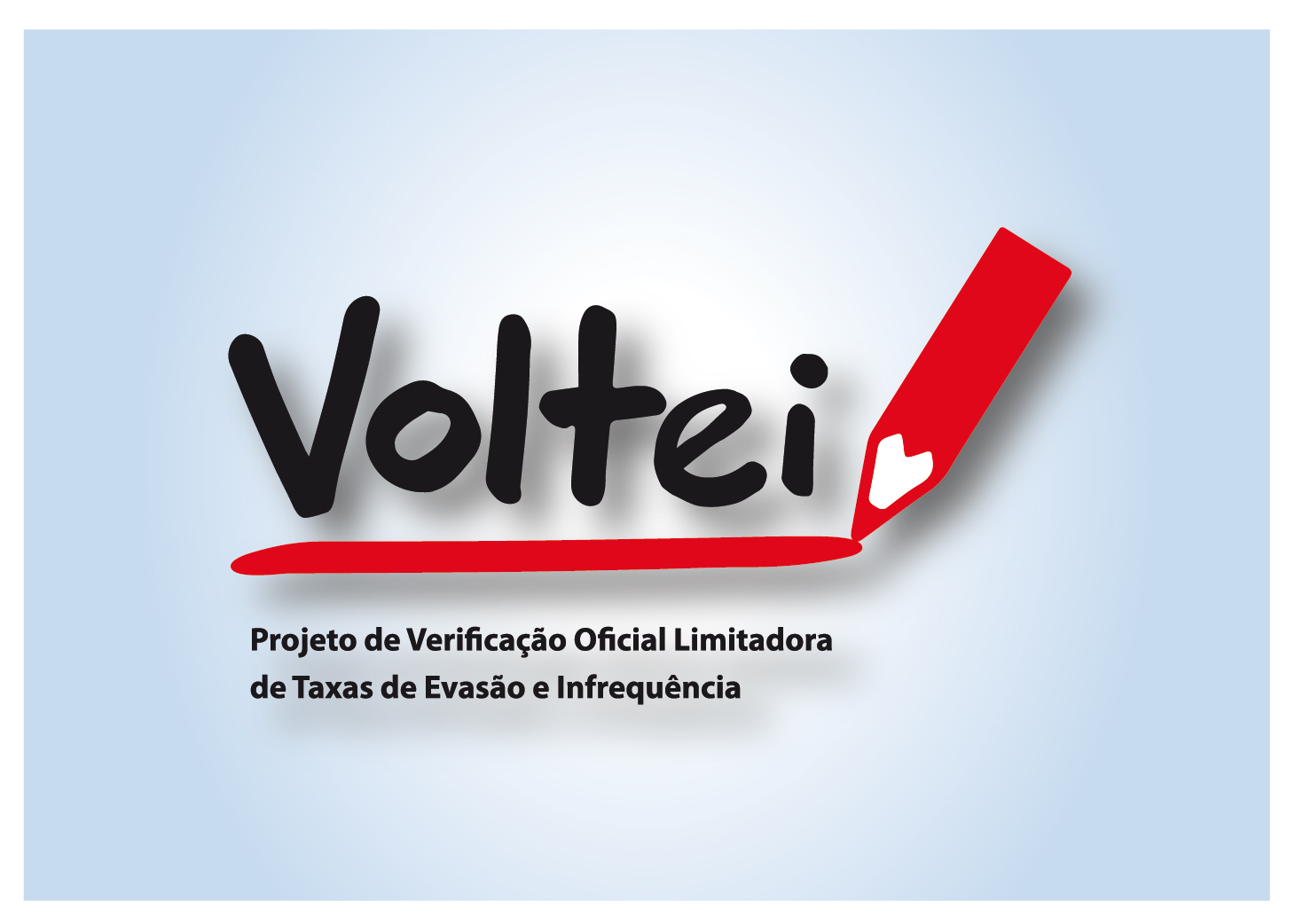 ANDAMENTO DO CASO
1. Sem o  retorno do aluno a escola encaminha a Ficha FICAI ao Conselho Tutelar (CT).
2. CT  faz visita domiciliar em busca do aluno e dá um retorno à escola.
3. Sem retorno do aluno CT encaminha a Ficha FICAI ao Ministério Público (MP).
4. MP busca o aluno com sucesso: comunica ao CT e devolve ficha FICAI à escola. Sem sucesso: envia ao Poder Judiciário que responsabiliza e notifica a família através de ordem judicial e arquiva a FICAI.
ESTRATÉGIA BUSCA ATIVA ESCOLAR UNICEF
A Busca Ativa UNICEF é uma estratégia que visa contribuir para a permanência, o retorno e o sucesso do aluno na escola com as contribuições da rede de proteção, iniciou o trabalho no Estado no ano de 2018 e está em  pleno funcionamento com a adesão da maioria dos municípios do Estado.
 AÇÕES REALIZADAS :
Elaboração das diretrizes
Elaboração do Plano de Ação do Comitê Gestor da Busca Ativa Escolar
Participação em 02 formações online pelo selo UNICEF e instituto PEABIRU.
Realização do 1° encontro do comitê Gestor Estadual em março de 2022
Articulação de plantões para esclarecimento de dúvidas no funcionamento do programa,
Foram realizadas no ano de 2022 oficinas nas DREs para esclarecimento e funcionamento do programa Estratégia UNICEF e Auxílio Brasil conjuntamente.
Elaboração da carta conjunta de sensibilização aos prefeitos sensibilizando sobre a importância da adesão do município a estratégia.
Visitas técnicas a alguns municípios do Tocantins realizadas pela Coordenadora Estadual da Busca Ativa Escolar UNICEF.
AÇÕES 2022
Incentivar órgãos e instâncias do poder público a atuarem de forma integrada na promoção e implementação de políticas sociais.
Reforçar o valor da educação junto às famílias e à sociedade em geral;
Superar as dificuldades de acesso e permanência reduzindo as desigualdades sociais e emancipando as família atendidas do Programa;
Ressaltamos que a SEDUC desenvolve o trabalho de Coordenação Estadual do Programa,realizando  atendimento para toda a rede da Educação.
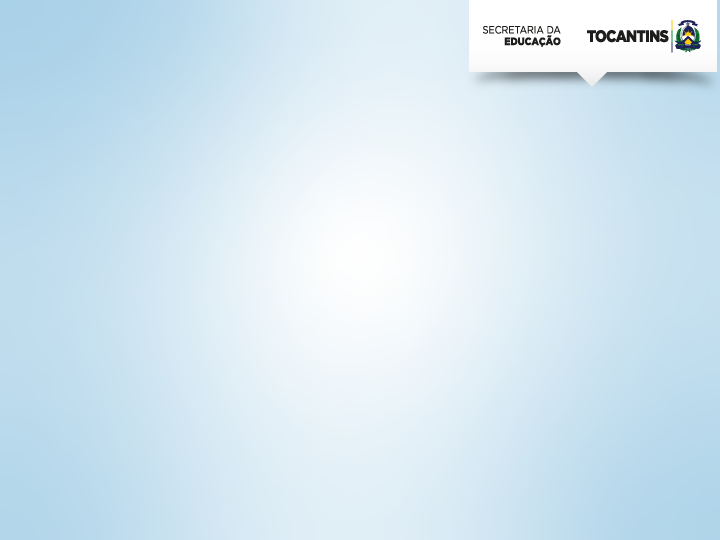 EQUIPE MULTIPROFISSIONAL
O Estado do Tocantins por meio da SEDUC, foi um dos primeiros Estados a instituir a inserção de Psicólogos e Assistentes Sociais na educação via medida provisória de nº 07 de 22 de março de 2022, tencionando atender ao previsto na Lei Federal nº 13.935 de 11 de dezembro de 2019.
Enquanto equipe multiprofissional da educação, o trabalho contribui para a garantia da articulação e funcionamento da Rede de proteção e atendimento está sendo desenvolvido por meio dos profissionais com atuação para:
Acolhimento; 
Atendimento humanizado;
Identificação de necessidades;
Atuação multiprofissional às demandas que surgem e são de competência do campo educacional;
Articulação e mobilização com a Rede de proteção quando as demandas atinge os limites educacionais; 
Encaminhamentos;
Procedimentos de devolutivas e monitoramento inerente às demandas recebidas pela Rede;
Participação em eventos (reuniões, rodas de conversas, seminários, dentre outros) junto aos Institutos da Rede de atendimento, prevenção, promoção, proteção e responsabilização dentre os quais apontam para o sistema de segurança pública, de garantia de direitos, sistema de justiça, saúde, assistência social, órgãos de controle, dentre outros.


   Isto posto, as equipes multiprofissionais se inserem no contexto educacional com vistas a trabalhar o protagonismo estudantil, bem como garantir o tripé da seguridade educacional dentre as quais está para, o ACESSO, PERMANÊNCIA E SUCESSO escolar do estudante.
Atualmente as equipes multiprofissionais já estão em participação e articulação junto à:
Defensoria Pública / NUDECA : Projetos de qualificação e trabalho em rede. 
Instituto 18 de maio: Serviço de Escuta Especializada para crianças e adolescentes.
"A educação é o ponto em que decidimos se amamos o mundo o bastante para assumirmos a responsabilidade por ele. A educação é, também, onde decidimos se amamos nossas crianças o bastante para não expulsá-las de nosso mundo e abandoná-las a seus próprios recursos“
Hannah Arendt